Дистанционная 
школа ЖКХ
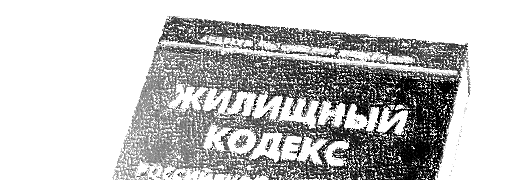 Особенности
   управления МКД
ТСН/ТСЖ
Часть 5. ПЛАТА ЗА СОДЕРЖАНИЕ. 
ДОГОВОР ТСЖ С СОБСТВЕННИКАМИ.
При реализации проекта используются средства государственной поддержки, выделенные в качестве гранта в соответствии c распоряжением Президента Российской Федерации от 05.04.2016 № 68-рп и на основании конкурса, проведенного Общероссийской общественной организацией «Российский союз ректоров».
Законодательство
1. Федеральный закон от 29.12.2004 № 188-ФЗ
(ред. от 28.12.2016)  «Жилищный кодекс 
 Российской Федерации".
2. Федеральный Закон от 27 июля 2006 № 152-ФЗ
«О персональных данных»
3. Федеральный закон от 06.12.2011 № 402-ФЗ 
(ред. от 23.05.2016) «О бухгалтерском учете».
2
Законодательство
4. Федеральный закон от 03.06.2009 № 103-ФЗ
(ред. от 03.07.2016) «О деятельности по приему
платежей физических лиц, осуществляемой платежными
агентами».
5. Федеральный закон от 2 октября 2007 г. № 229-ФЗ
«Об исполнительном производстве».
6. Федеральный закон от 7 февраля 1992 г. 
№ 2300-1 «О защите прав потребителей».
3
Законодательство
7. Арбитражный процессуальный кодекс 
Российской Федерации от 24.07.2002 № 95-ФЗ
(ред. от 01.07.2017)

8. Гражданский процессуальный кодекс 
Российской Федерации от 14 ноября 2002  № 138-ФЗ
(ред. от 19.12.2016 (с изм. и доп., вступ. в силу 
с 01.01.2017))
4
Законодательство
9. Постановление Правительства РФ от 13.08.2006г. 
№491 (ред. от 26.12.2016) «Об утверждении Правил 
содержания общего имущества в многоквартирном
доме и Правил изменения размера платы за
содержание жилого помещения в случае оказания
услуг и выполнения работ по управлению, содержанию
и ремонту общего имущества в многоквартирном доме
ненадлежащего качества и (или) с перерывами,
превышающими установленную продолжительность».
5
Законодательство
10.Постановление Правительства РФ от 03.04.2013г.
№290 «О минимальном перечне услуг и работ, 
необходимых для обеспечения надлежащего
содержания общего имущества в многоквартирном
доме, и порядке  их оказания и выполнения»
11. Постановление Правительства РФ от 05.05.2013
№416  (ред. от 25.12.2015) «О порядке
осуществления деятельности по управлению
многоквартирными домами»
6
Законодательство
12. Приказ Госстроя РФ от 14.07.1997 № 17-45
«Об утверждении Рекомендаций по организации
финансового и бухгалтерского учета для 
товариществ собственников жилья»
7
Принятые сокращения
ЖК РФ – Жилищный кодекс Российской Федерации;
ГК РФ – Гражданский кодекс Российской Федерации;
ГПК РФ – Гражданский процессуальный кодекс
Российской Федерации;
АПК РФ – Арбитражный процессуальный кодекс
Российской Федерации;
КоАП РФ – Кодекс об административных
правонарушениях Российской Федерации;
ПП РФ – постановление Правительства 
Российской Федерации.
8
СОДЕРЖАНИЕ ОИ
Собственники помещений в МКД несут
ответственность за надлежащее содержание 
общего имущества в соответствии 
с законодательством РФ (п.41 ПП РФ №491).
Если создано ТСЖ – ответственность 
за содержание ОИ несет ТСЖ 
(ч.2.2 ст.161 ЖК РФ).
9
СОДЕРЖАНИЕ ОИ
ВНИМАНИЕ!
При заключении договора управления между ТСЖ и
управляющей организацией  -  ТСЖ осуществляет
контроль за выполнением УО  обязательств 
по договору управления, в том числе за оказанием
всех услуг и выполнением работ, обеспечивающих
надлежащее содержание ОИ.
10
СОДЕРЖАНИЕ ОИ
Собственник помещения в МКД обязан нести
расходы на содержание принадлежащего ему
помещения, а также участвовать в расходах
на содержание ОИ соразмерно своей доле в
праве общей собственности на это имущество
путем внесения платы за содержание жилого
помещения, взносов на капитальный ремонт
(ч.1 ст.158 ЖК РФ).
11
СОДЕРЖАНИЕ ОИ
Надлежащее содержание ОИ в МКД должно 
обеспечивать (ч. 1.1 ст. 161 ЖК РФ):
1) соблюдение требований к надежности и 
безопасности  МКД;
2) безопасность жизни и здоровья граждан, 
имущества  физических и юридических лиц,
государственного и муниципального имущества;
12
СОДЕРЖАНИЕ ОИ
3) постоянную готовность инженерных коммуникаций,
приборов учета и другого оборудования, входящих 
в состав ОИ, к осуществлению поставок ресурсов,
необходимых  для предоставления  КУ гражданам.
13
СОДЕРЖАНИЕ ОИ
Содержание ОИ в МКД включает в себя:
- осмотр общего имущества;
обеспечение готовности внутридомовых инженерных
систем и оборудования, входящих в состав ОИ, 
к предоставлению коммунальных услуг;
поддержание помещений, входящих в состав ОИ, 
в состоянии, обеспечивающем в них установленные
законодательством температуру и влажность;
14
СОДЕРЖАНИЕ ОИ
уборку и санитарно-гигиеническую очистку помещений
общего пользования, земельного участка  в  составе ОИ;
сбор и вывоз жидких бытовых отходов, включая
отходы, образующиеся в результате деятельности
организаций и ИП, пользующихся нежилыми
помещениями в МКД (подп.«д» п.10 ПП РФ №491);
организацию мест для накопления и накопление 
отработанных ртутьсодержащих ламп и их передачу 
в специализированные организации;
15
СОДЕРЖАНИЕ ОИ
содержание мест накопления ТКО в соответствии 
с установленными требованиями (подп.«д(2)» п.10
ПП РФ №491);
меры пожарной безопасности в соответствии 
с законодательством РФ о пожарной безопасности;
содержание и уход за элементами озеленения и
благоустройства, а также иными предназначенными для
обслуживания, эксплуатации и благоустройства МКД,
расположенными на земельном участке, в составе ОИ;
16
СОДЕРЖАНИЕ ОИ
текущий и капитальный ремонт, подготовку к сезонной
 эксплуатации и содержание ОИ, а также элементов
благоустройства и иных объектов, расположенных 
на земельном участке, входящем в состав ОИ;
- обеспечение установки и ввода в эксплуатацию ОДПУ
холодной и горячей воды, тепловой и электрической
энергии, природного газа, а также их надлежащей
эксплуатации (осмотры, техническое обслуживание, 
поверка приборов учета и т.д.).
17
СОДЕРЖАНИЕ ОИ
- проведение обязательных в отношении ОИ мероприятий 
по энергосбережению и повышению энергетической
эффективности;
приобретение холодной воды, горячей воды,
электрической энергии, потребляемых при содержании ОИ, 
а также отведение сточных вод в целях содержания  ОИ
при условии, что конструктивные особенности МКД
предусматривают возможность такого потребления,
отведения (подп.«л» п.10 ПП РФ №491).
18
ПЕРЕЧЕНЬ РАБОТ И УСЛУГ
Перечень услуг и работ, их периодичность
определяются:
в порядке, определенном Уставом ТСЖ, если
управление общим имуществом в МКД 
осуществляется ТСЖ самостоятельно;
в договоре управления  МКД между ТСЖ 
и управляющей организацией.
19
ПЕРЕЧЕНЬ РАБОТ И УСЛУГ
ВАЖНО!
Минимальный перечень работ и услуг, 
необходимых для надлежащего содержания ОИ 
в многоквартирном доме, и порядок их оказания 
и выполнения  установлен ПП РФ №290.
20
ПЕРЕЧЕНЬ РАБОТ И УСЛУГ
ВНИМАНИЕ!
К прочим услугам в рамках управления МКД, 
относятся:
- услуги консьержей;
- охрана территории;
подготовка (печать) материалов для проведения 
общих собраний собственников в МКД;
- любые другие услуги  на усмотрение собственников.
21
ПЕРЕЧЕНЬ РАБОТ И УСЛУГ
ВАЖНО!
Обслуживание домофонов и систем 
видеонаблюдения могут относиться как 
к обязательным услугам (если они входят в состав
общего имущества собственников в МКД), так и к
 дополнительным (если указанное оборудование
устанавливалось после ввода МКД в эксплуатацию 
по инициативе отдельных собственников и 
не принималось в общую собственность решением ОСС).
22
ПЕРЕЧЕНЬ РАБОТ И УСЛУГ
ВНИМАНИЕ!
Члены ТСЖ определяют состав прочих услуг 
в рамках сметы доходов и расходов
товарищества на год и утверждают  его
на общем собрании членов ТСЖ.
23
ПЛАТА ЗА СОДЕРЖАНИЕ
Плата за содержание жилого помещения 
включает в себя плату:
за услуги/работы по управлению МКД; 
за содержание и текущий ремонт общего имущества; 
за холодную воду, горячую воду, электрическую
энергию, потребляемые при содержании ОИ  в МКД, 
а также за отведение сточных вод в целях содержания
ОИ  в  МКД (п.1 ч.2 ст.154ЖК РФ);
24
ПЛАТА ЗА СОДЕРЖАНИЕ
Члены ТСЖ вносят обязательные платежи и (или) взносы,
связанные с оплатой расходов на содержание 
и текущий ремонт ОИ, а также с оплатой КУ, в порядке,
установленном органами управления ТСЖ, в том числе
уплачивают взносы на капитальный ремонт 
(ч.5 ст.155 ЖК РФ).
25
ПЛАТА ЗА СОДЕРЖАНИЕ
Собственники помещений в МКД, не являющиеся
членами ТСЖ,  вносят плату за содержание 
жилого помещения и плату за  КУ в соответствии 
с договорами, заключенными с ТСЖ, в том числе
уплачивают взносы на капитальный ремонт 
(ч. 6 ст. 155 ЖК РФ).
26
ПЛАТА ЗА СОДЕРЖАНИЕ
ВНИМАНИЕ!
В случае заключения  ТСЖ договора управления
многоквартирным домом плата за ЖКУ членами 
и не членами ТСЖ вносится выбранной 
управляющей организации.
27
ПЛАТА ЗА СОДЕРЖАНИЕ
ВАЖНО!
ТСЖ вправе устанавливать на основе принятой 
сметы доходов и расходов на год  размеры 
платежей и взносов для каждого собственника
помещения в МКД в соответствии с его долей 
в праве общей собственности на ОИ 
(ч.3 ст.137 ЖК РФ).
28
ПЛАТА ЗА СОДЕРЖАНИЕ
Плату за содержание жилого помещения
необходимо установить в размере, который
обеспечивает надлежащее содержание общего
имущества в  МКД (ч.1 ст.156 ЖК РФ). 
ВАЖНО!
Установление размера платы за жилищные услуги
находится в компетенции органов управления ТСЖ.
29
ПЛАТА ЗА СОДЕРЖАНИЕ
ВНИМАНИЕ!
В плату за жилое помещение входят работы 
и услуги исключительно по обслуживанию ОИ.
2) Размер платы за содержание устанавливается
одинаковым для собственников жилых и нежилых
помещений в МКД и взимается в размере,
пропорциональном доле в ОИ.
30
ПЛАТА ЗА СОДЕРЖАНИЕ
3) Размер платы за содержание устанавливается
одинаковым для членов ТСЖ и собственников, 
не являющихся членами ТСЖ.
4) Размер платы  устанавливается из расчета 
на 1 кв. метр общей площади жилого/нежилого
помещения в МКД.
31
ПЛАТА ЗА СОДЕРЖАНИЕ
Плата за жилое помещение и коммунальные услуги
вносится на основании (ч.2 ст.155 ЖК РФ):
1) платежных документов (в том числе платежных
документов в электронной форме, размещенных 
в системе), представленных не позднее первого числа
месяца, следующего за истекшим месяцем, если 
иной срок не установлен решением общего собрания
членов ТСЖ;
32
ПЛАТА ЗА СОДЕРЖАНИЕ
2) информации о размере платы за жилое 
помещение и КУ,  задолженности по оплате,
размещенной в системе или в иных 
информационных системах, позволяющих
внести плату  за жилое помещение и КУ.
33
ПЛАТА ЗА СОДЕРЖАНИЕ
Информацией о размере платы за жилое помещение 
и  КУ и задолженности по оплате являются сведения 
о начислениях в системе, сведения, содержащиеся 
в представленном платежном документе по адресу
электронной почты потребителя услуг или 
в полученном посредством информационных 
терминалов платежном документе.
34
ПЛАТА ЗА СОДЕРЖАНИЕ
ВАЖНО!
С 1 января 2018 года информация о размере платы 
за ЖКУ должна быть размещена в ГИС ЖКХ
и соответствовать платежному документу
на бумажном носителе.
35
ПЛАТА ЗА СОДЕРЖАНИЕ
ВНИМАНИЕ!
Платежный документ не будет считаться 
представленным  собственникам в МКД в случае:
отсутствия информации в ГИС ЖКХ о размере
платы за ЖКУ по данному МКД;
2) выявленного несоответствия информации в 
ГИС ЖКХ и информации в платежном документе 
на бумажном носителе.
36
ПЕРСОНАЛЬНЫЕ ДАННЫЕ
При начислении, расчете и сборе платежей за ЖКУ
исполнители жилищно-коммунальных услуг
пользуются информацией, являющейся
персональными данными физических лиц
(паспортные данные, адрес, семейное положение 
и др.).
37
ПЕРСОНАЛЬНЫЕ ДАННЫЕ
ТСЖ обязаны уведомлять уполномоченный орган по
защите прав субъектов персональных данных
(Роскомнадзор) о начале своей деятельности 
по обработке персональных данных (ч.3 ст.22 № 152-ФЗ).
Персональные данные - любая информация, 
относящаяся к прямо или косвенно определенному 
или определяемому физическому лицу (субъекту
персональных данных) (ст.3 № 152-ФЗ).
38
ПЕРСОНАЛЬНЫЕ ДАННЫЕ
Обработка персональных данных регламентируется
федеральным законом от 27 июля 2006 № 152-ФЗ
«О персональных данных».
Оператор (обработки персональных данных)  -  госорган, 
ОМСУ, юридическое или физическое лицо, самостоятельно
или совместно с другими лицами организующие/
осуществляющие обработку персональных данных, а также
определяющие цели обработки данных,  состав данных,
подлежащих обработке, действия (операции), совершаемые
с ними (ст.3 № 152-ФЗ).
39
ПЕРСОНАЛЬНЫЕ ДАННЫЕ
Обработка персональных данных - любое 
действие  (операция) или совокупность действий
(операций), совершаемых с использованием средств
автоматизации или без использования таких средств  
с персональными данными, включая сбор, запись,
систематизацию, накопление, хранение, уточнение
(обновление, изменение), извлечение, использование,
передачу (распространение, предоставление, доступ),
обезличивание, блокирование, удаление, уничтожение
персональных данных (ст.3 № 152-ФЗ).
40
ПЕРСОНАЛЬНЫЕ ДАННЫЕ
Операторами (ТСЖ) должна обеспечиваться
конфиденциальность персональных данных (п.1 ст.7
№152-ФЗ), кроме случаев обезличивания 
персональных данных (например, количество
проживающих граждан, площадь помещений, 
дата начала, окончания проживания или отсутствия
граждан по месту проживания) (пп.1 п.2 ст.7 №152-ФЗ).
41
ПЕРСОНАЛЬНЫЕ ДАННЫЕ
Конфиденциальность персональных данных – 
обязательное требование не допускать распространения
персональных данных без согласия субъекта 
персональных данных или наличия иного законного
основания (пп.10 ст.3 №152-ФЗ).
42
ПЕРСОНАЛЬНЫЕ ДАННЫЕ
ВАЖНО!
Оператор персональных данных (сотрудники ТСЖ) 
не вправе предоставлять третьим лицам
информацию, содержащую персональные данные,
без надлежащего согласия субъекта 
персональных данных.
43
ПЕРСОНАЛЬНЫЕ ДАННЫЕ
ВНИМАНИЕ!
1) В соответствии с ч.3 ст.6 № 152-ФЗ оператор (ТСЖ)
вправе поручить обработку персональных данных 
субъекта персональных данных (потребителя ЖКУ) 
другому лицу (РКЦ).
2) Передача персональных данных в расчетные центры 
для изготовления квитанций, осуществления расчётов 
и т.п. не будет являться нарушением Закона 152-ФЗ 
(ч. 16 ст. 155 ЖК РФ).
44
ПЕРСОНАЛЬНЫЕ ДАННЫЕ
3) ТСЖ вправе поручить обработку персональных данных
РКЦ лишь с согласия потребителя ЖКУ 
(ч.3 ст.6 № 152-ФЗ).
Согласовывать с собственниками помещений в МКД 
следует не сам факт привлечения РКЦ к расчетам, 
а передачу персональных данных собственников 
помещений в МКД  - физических лиц.
45
ПЕРСОНАЛЬНЫЕ ДАННЫЕ
4) Лицо, осуществляющее обработку персональных 
данных по поручению оператора, не обязано получать
согласие субъекта персональных данных на обработку 
его данных (ч.4 ст.6 № 152-ФЗ).
5) В этом случае ответственность перед субъектом
персональных данных за действия указанного лица 
несет оператор (ТСЖ) - ч.5 ст.6 № 152-ФЗ.
46
ПЕРСОНАЛЬНЫЕ ДАННЫЕ
6) Лицо, осуществляющее обработку персональных 
данных по поручению оператора, несет ответственность
перед оператором (ч.3 ст.6 № 152-ФЗ).

7) Обязанность заручиться согласием собственников
помещений в МКД на обработку их персональных данных
платежному агенту лежит на ТСЖ и не является 
функцией платежного агента.
47
ПЕРСОНАЛЬНЫЕ ДАННЫЕ
Согласие собственника помещения на передачу его
персональных данных в РКЦ для расчетов за ЖКУ, может
быть закреплено:
в  решении общего собрания собственников 
помещений в МКД, оформленном в виде протокола;
отдельным письменным согласием каждого 
собственника помещения в МКД;
- в договоре с ТСЖ или в Уставе ТСЖ.
48
ПЕРСОНАЛЬНЫЕ ДАННЫЕ
ВАЖНО!
Если гражданин состоит в договорных отношениях с ТСЖ 
по предоставлению ему ЖКУ, то ТСЖ, исполняющему такой 
договор и получающему в связи с таким договором плату
граждан, не требуется согласия граждан на обработку их
персональных данных, поскольку обработка таких данных
производится в целях исполнения договора с гражданином
(пп.2 п.2 ст. 6 №152-ФЗ).
49
ПЕРСОНАЛЬНЫЕ ДАННЫЕ
ВНИМАНИЕ!
1) Если оператор на основании договора поручает 
обработку персональных данных другому лицу, 
существенным условием договора является обеспечение
указанным лицом конфиденциальности персональных
данных и безопасности персональных данных при 
их обработке (п.4 ст.6 №152-ФЗ).
50
ПЕРСОНАЛЬНЫЕ ДАННЫЕ
2) Если третье лицо использует переданную ему
оператором информацию с условием обезличивания
персональных данных (например, количество
проживающих граждан, площадь помещений, 
дата начала, окончания проживания или отсутствия
граждан по месту проживания) то оператор вправе
передавать такую информацию третьему лицу 
без согласия с субъектом персональных данных 
(пп.1 п.2 ст.7 №152-ФЗ).
51
ПЕРСОНАЛЬНЫЕ ДАННЫЕ
3) ТСЖ должно письменно уведомить граждан-субъектов
персональных данных, которые не являются членами 
ТСЖ и не заключили договоры с ТСЖ, содержащие
условия предоставления ЖКУ, о передаче функций
обработки их персональных данных, связанных с 
оплатой жилищно-коммунальных услуг, третьему лицу, 
сославшись на соответствующее положение Устава 
или локального акта ТСЖ.
52
ПЕРСОНАЛЬНЫЕ ДАННЫЕ
ВНИМАНИЕ!
Два случая, когда не требуется получать письменное
согласие на обработку персональных данных:
ТСЖ исполняют договор, заключенный с собственниками
помещений в МКД (п.5 ч.1 ст.6 №152-ФЗ);
ТСЖ привлекает для расчетов за ЖКУ платежных агентов
или банковских платежных агентов (ч. 16 ст. 155 ЖК РФ).
53
ШТРАФЫ –персональныеданные
ВАЖНО!
С 1 июля 2017 года  статья 13.11 КоАП РФ   
предусматривает  семь уточненных оснований,
чтобы привлечь оператора по обработке 
персональных данных к ответственности за 
нарушение законодательства в этой области.
54
ШТРАФЫ –персональныеданные
55
ШТРАФЫ –персональныеданные
56
ШТРАФЫ –персональныеданные
57
ШТРАФЫ –персональныеданные
58
ШТРАФЫ –персональныеданные
59
ШТРАФЫ –персональныеданные
60
ПЛАТА ЗА СОДЕРЖАНИЕ
ОПЛАТА ПРОЧИХ УСЛУГ собственниками, 
не являющимися членами ТСЖ:
1) ТСЖ вправе утверждать в установленном порядке 
любой состав прочих услуг.
2) ТСЖ имеет основания требовать оплаты
собственниками только тех  прочих работ и услуг,
выполнение которых имеет непосредственное 
отношение к ОИ.
61
ПЛАТА ЗА СОДЕРЖАНИЕ
3) порядок оплаты прочих услуг собственниками, 
не являющимися членами ТСЖ, следует указать 
в договоре, заключаемом ТСЖ с такими собственниками.
ВНИМАНИЕ!
Члены ТСЖ оплачивают прочие услуги, если они
включены в смету доходов и расходов ТСЖ,
утвержденную на общем собрании членов ТСЖ.
62
ПЛАТА ЗА СОДЕРЖАНИЕ
СУДЕБНАЯ ПРАКТИКА.
Решениями общего собрания ТСЖ установлены 
различные размеры платы за содержание и ремонт ОИ 
для собственников жилых и нежилых помещений в доме. 
Согласно статье 137 ЖК РФ ТСЖ  вправе:
- определять смету доходов и расходов на год; 
устанавливать на основе принятой сметы доходов 
и расходов на год товарищества размеры платежей 
и взносов для каждого собственника помещения  МКД 
в соответствии с его долей в праве общей собственности 
на общее имущество.
63
ПЛАТА ЗА СОДЕРЖАНИЕ
Санкт-Петербургский городской суд в своем кассационном
определении указал, что ТСЖ вправе устанавливать 
в смете такие виды расходов как расходы на бухгалтерские 
и банковские услуги, а также услуги консьержа. 
«Отклонение судом довода ответчика о том, что у него
 отсутствует обязанность по внесению платежей 
за административно-управленческие расходы, 
услуги банка, консьержа и бухгалтерские услуги, так как 
он не является членом ТСЖ и согласия на оказание таких
услуг не давал, признано обоснованным» (Кассационное
определение от 26 января 2012 г. № 33-1001/2012 ).
64
ПЛАТА ЗА СОДЕРЖАНИЕ
2) «Решения общего собрания об установлении размера 
платы не признавались в установленном законом порядке
недействительными. Решения общего собрания ТСЖ 
об утверждении размеров платы за содержание 
общего имущества многоквартирного дома не оспаривались.
Указанные решения не признаны недействительными, 
а потому плата за содержание и ремонт должна 
взыскиваться по утвержденным ТСЖ ставкам» 
(Постановление Президиума Хабаровского краевого суда 
от 19 марта 2012 года № 44-г-105/2012).
65
ПЛАТА ЗА СОДЕРЖАНИЕ
3) « …абсолютно у всех собственников помещений в
многоквартирном доме есть обязанность вносить плату
за содержание и ремонт жилого помещения, а также 
за коммунальные услуги, а вот обязанность по оплате
взносов (разовых и/или периодических), 
установленных в ТСЖ, есть только у членов ТСЖ.»
(Решение ВС РФ от 26 ноября 2010 г. № ГКПИ10-1256).
Данная позиция подтверждается решениями судебных
инстанций (например, Определение Московского 
городского суда от 4 мая 2011 г. по делу № 33-13159).
66
ПЛАТА ЗА СОДЕРЖАНИЕ
4) В рамках судебного разбирательства судами различных
инстанций принято и оставлено в силе решение о взыскании
образовавшейся у собственника помещения в МКД
задолженности по оплате жилищно-коммунальных услуг,
включая прочие услуги, оказываемые в ТСЖ 
(решение от 13 марта 2008 г. Арбитражного суда 
Тюменской области по делу № А70-69/5-2008).
67
ПЛАТА ЗА СОДЕРЖАНИЕ
Плата за жилое помещение и коммунальные услуги
вносится ежемесячно до десятого числа месяца,
следующего за истекшим месяцем, если иной срок 
не установлен решением общего собрания 
членов ТСЖ (ч.1 ст.155 ЖК РФ).
Собственники/пользователи помещений в МКД обязаны
своевременно и полностью вносить плату за ЖКУ 
(ч.1 ст.153 ЖК РФ).
68
ПЛАТА ЗА СОДЕРЖАНИЕ
ВНИМАНИЕ!
Несвоевременная оплата ЖКУ может привести к
следующим последствиям:
Начисление  пени, если задолженность не погашена 
по истечении 30 дней со дня наступления срока оплаты,
за каждый день просрочки в размере:
1/300 ставки рефинансирования ЦБ РФ с 31-го дня  
по 90-й день просрочки;
1/130 ставки  с 91-го дня по день фактической оплаты
долга.
69
ПЛАТА ЗА СОДЕРЖАНИЕ
2. Ограничение или приостановление предоставления КУ, 
если задолженность не погашена через 20 дней после
письменного предупреждения (уведомления) потребителя. 
3. Обязательное условие предоставления гражданам 
субсидий и компенсаций расходов на оплату ЖКУ 
– отсутствие задолженности по коммунальным услугам 
или тот факт, что гражданин заключил и выполняет 
соглашение  по ее погашению (ч.5 ст.159, ч.3 ст.160 ЖК РФ).
4. Взыскание задолженности в судебном порядке.
70
ПЛАТА ЗА СОДЕРЖАНИЕ
ВНИМАНИЕ!
1) Судебный приказ выносят в течение 5 дней 
с момента поступления заявления в рамках
гражданского процесса (ч. 1 ст. 126 ГПК РФ) 
и 10 дней в рамках арбитражного процесса 
(ч. 2 ст. 229.5 АПК РФ).
Вынесение судебного приказа не требует 
присутствия сторон и заслушивания объяснений 
(ч. 2 ст. 126 ГПК РФ, ч. 2 ст. 229.5 АПК РФ).
71
ПЛАТА ЗА СОДЕРЖАНИЕ
3) Если решение суда о взыскании ЖКУ вступит в силу, 
судебный пристав вправе:
запретить выезд за пределы России (физические лица); 
- удерживать часть зарплаты; 
арестовать все имеющееся имущество и продать 
с торгов (статья 69 Закона от 2 октября 2007 г. № 229-ФЗ
«Об исполнительном производстве»); 
возбудить уголовное дело за неисполнение решения
суда или злостное уклонение от погашения задолженности.
72
ПЛАТА ЗА СОДЕРЖАНИЕ
ВАЖНО!
В расчетах пени применяется величина ставки
рефинансирования ЦБ РФ, которая действовала 
на дату оплаты долга (ч.14 ст.155 ЖК РФ).

2) Не допускается приостановление  отопления 
и холодного водоснабжения в МКД (п.119 ПП РФ №354).
73
ПЛАТА ЗА СОДЕРЖАНИЕ
ТСЖ вправе осуществлять расчеты и взимать 
плату за  ЖКУ при участии платежных агентов,
осуществляющих деятельность по приему платежей
физических лиц, а также банковских платежных
агентов, осуществляющих деятельность 
в соответствии с законодательством о банках 
и банковской деятельности (ч.15 ст.155 ЖК РФ).
74
ПЛАТА ЗА СОДЕРЖАНИЕ
ВАЖНО!
Физическое лицо – потребитель ЖКУ – после
внесения денежных средств за поставленные
жилищно-коммунальные услуги платежному агенту
считается исполнившим свои обязательства 
по оплате ЖКУ перед поставщиком (ТСЖ).
75
ПЛАТА ЗА СОДЕРЖАНИЕ
Договор между платежным агентом и исполнителем ЖКУ 
(ТСЖ) по приему платежей от потребителей ЖКУ является
агентским договором:
платежный агент осуществляет прием денежных средств 
от плательщиков ЖКУ в целях исполнения денежных
обязательств физического лица перед поставщиком ЖКУ, 
а также осуществляет последующие расчеты 
с поставщиками ЖКУ в установленном договором порядке
(ст.4 № 103-ФЗ).
76
ПЛАТА ЗА СОДЕРЖАНИЕ
ВНИМАНИЕ!
Размер и порядок выплаты вознаграждения агенту
устанавливаются агентским договором по соглашению
сторон (ст.1006 ГК РФ), в противном случае ситуация
будет разрешена в соответствии со ст.424 ГК РФ.
77
ПЛАТА ЗА СОДЕРЖАНИЕ
78
ПЛАТА ЗА СОДЕРЖАНИЕ
79
ПЛАТА ЗА СОДЕРЖАНИЕ
80
ПЛАТА ЗА СОДЕРЖАНИЕ
81
ПЛАТА ЗА СОДЕРЖАНИЕ
Основные условия осуществления приема
платежей платежными агентами: 
между платежным агентом и поставщиком ЖКУ должен
быть заключен договор об осуществлении деятельности  
по приему платежей физических лиц;
2) обязательства платежного агента по приему платежей 
с населения должны быть обеспечены неустойкой, залогом,
удержанием имущества, поручительством, банковской
гарантией, задатком, страхованием ответственности 
или другими способами;
82
ПЛАТА ЗА СОДЕРЖАНИЕ
3) платежный агент вправе привлекать субагентов 
для приема платежей за ЖКУ, если это предусмотрено
договором с поставщиком ЖКУ;
4) платежный агент при приеме платежей обязан
использовать контрольно-кассовую технику 
с фискальной памятью и контрольной лентой;
5) платежный агент при приеме платежей обязан иметь
специальный банковский счет для осуществления расчетов.
83
ПЛАТА ЗА СОДЕРЖАНИЕ
ВНИМАНИЕ!
Все полученные от потребителей ЖКУ наличные 
денежные средства, платежный агент обязан сдавать 
в кредитную организацию для зачисления в полном объеме
на указанный специальный банковский счет (счета). 
Прием платежей за ЖКУ от физических лиц без зачисления 
на специальный банковский счет не допускается 
(ч.14 ст.4 №103-ФЗ).
84
ПЛАТА ЗА СОДЕРЖАНИЕ
2) Зачисленные денежные средства потребителя ЖКУ 
на специальный банковский счет платежного агента,
списываются только на специальный банковский счет
поставщика ЖКУ.
3) Со специального банковского счета поставщика ЖКУ,
денежные средства списываются на банковские счета.
4) Закон не устанавливает ограничений 
в отношении количества специальных банковских счетов.
85
ПЛАТА ЗА СОДЕРЖАНИЕ
ВАЖНО!
Неиспользование платежными агентами, поставщиками, 
банковскими платежными агентами, банковскими
платежными субагентами специальных банковских счетов
для осуществления расчетов, влечет за собой
административную ответственность – наложение
административного штрафа (ст.15.1 КоАП РФ ): 
на должностных лиц  в размере от 4 000  до 5 000
рублей;
на юридических лиц  от 40 000 до 50 000 рублей.
86
ПЛАТА ЗА СОДЕРЖАНИЕ
Платежный агент обязан предоставлять плательщикам 
ЖКУ следующую информацию: 
адреса приема платежей; 
наименования и адреса операторов и субагентов 
по приему платежей; 
наименование поставщика услуги; 
реквизиты договора об осуществлении приема платежей 
с физических лиц; 
размер вознаграждения операторам и субагентам; 
способы подачи претензий; 
контактную информацию.
87
ПЛАТА ЗА СОДЕРЖАНИЕ
ВАЖНО!
Права потребителей ЖКУ, пользующихся услугами
платежных агентов, защищены нормами Закона РФ 
от 7 февраля 1992 г. № 2300-1 «О защите прав
потребителей» (ст. 37).
88
ПЛАТА ЗА СОДЕРЖАНИЕ
К функциям банковских платежных агентов  
при приеме платы за ЖКУ отнесены:
принятие от физических лиц денежных средств, 
в том числе с применением платежных терминалов 
и банкоматов;
предоставление плательщикам электронных средств
платежа;
идентификация физического лица или его представителя 
в целях осуществления перевода денежных средств 
без открытия банковского счета.
89
ПЛАТА ЗА СОДЕРЖАНИЕ
ВНИМАНИЕ!
Плата за коммунальные услуги вносится потребителями
исполнителю либо действующему по его поручению 
платежному агенту или банковскому платежному агенту 
(п.63 ПП РФ №354).
При наличии решения общего собрания членов ТСЖ 
потребители вправе вносить плату за коммунальные
ресурсы непосредственно в РСО, либо через указанных
такой организацией платежных агентов 
(ч.6.3 ст.155 ЖК РФ, п.64 ПП РФ №354).
90
ПЛАТА ЗА СОДЕРЖАНИЕ
Размер обязательных платежей и взносов на 
содержание и ремонт ОИ для членов ТСЖ, как и размер
платы за содержание и ремонт для собственников
помещений, не являющихся членами ТСЖ, определяется
органами управления ТСЖ на основе утвержденной 
сметы доходов и расходов на содержание 
общего имущества на соответствующий год 
(п.33 ПП РФ №491).
91
ДОГОВОРТСЖ  С СОБСТВЕННИКАМИ
ВНИМАНИЕ!
Собственники помещений, не являющиеся членами ТСЖ, 
вносят плату за содержание и ремонт общего имущества 
в МКД и плату за коммунальные услуги в соответствии 
с договорами, заключенными с ТСЖ (ч.6 ст.155 ЖК РФ).
92
ДОГОВОРТСЖ  С СОБСТВЕННИКАМИ
Отсутствие заключенного договора не освобождает
собственника помещения, не вступившего в ТСЖ, 
от обязанностей по оплате расходов на содержание 
и ремонт ОИ, а также по оплате КУ, так как
указанный собственник пользуется услугами ТСЖ 
в силу расположения его помещения в МКД,
находящемся в управлении товарищества.
93
ДОГОВОРТСЖ  С СОБСТВЕННИКАМИ
Судебная практика свидетельствует о том, что
собственник  обязан  платить  даже  если  он
не заключал договор с ТСЖ.
(Определение ВАС РФ от 03.04.2013 № ВАС-3090/13,
Постановления ФАС ВВО от 30.11.2012 по делу 
№ А17-9238/2011, ФАС ЗСО от 16.08.2012 по делу 
№ А03-17531/2009, ФАС ПО от 26.02.2013 по делу 
№ А65-11088/2012, ФАС СКО от 28.11.2012 по делу 
№ А32-34186/2011, ФАС УО от 16.11.2012 № Ф09-11040/12).
94
ДОГОВОРТСЖ  С СОБСТВЕННИКАМИ
ВНИМАНИЕ!
Жилищный кодекс РФ не предусматривает
обязательное утверждение условий договоров,
заключаемых ТСЖ с собственниками помещений 
в МКД (как являющимися, так и не являющимися 
членами ТСЖ).
95
ДОГОВОРТСЖ  С СОБСТВЕННИКАМИ
В МКД, в котором создано ТСЖ, условия
предоставления  КУ собственникам и пользователям
помещений определяются в договоре 
о предоставлении коммунальных услуг, 
заключаемом ТСЖ с собственниками помещений 
в МКД (п.9 ПП РФ №354).
96
ДОГОВОРТСЖ  С СОБСТВЕННИКАМИ
Условия договора, содержащего положения
о предоставлении коммунальных услуг, и 
порядок его заключения регламентируются
Разделом III ПП РФ №354.
97
ДОГОВОРТСЖ  С СОБСТВЕННИКАМИ
Для заключения в письменной форме договора, 
содержащего положения о предоставлении КУ,
исполнитель в лице ТСЖ обязан не позднее 20-ти 
рабочих дней  с даты государственной регистрации 
ТСЖ передать 2  экземпляра  проекта договора
каждому собственнику помещений в МКД по месту
нахождения исполнителя, по почте или иным
согласованным с собственником способом
(п.22 ПП РФ №354).
98
ДОГОВОРТСЖ  С СОБСТВЕННИКАМИ
Собственник получивший проект договора, при 
отсутствии у него разногласий по такому проекту 
обязан в течение 30 дней со дня его получения 
передать исполнителю по месту нахождения исполнителя,
по почте или иным согласованным с исполнителем 
способом подписанный со своей стороны 1 экземпляр
договора (п.22 ПП РФ №354).
99
ДОГОВОРТСЖ  С СОБСТВЕННИКАМИ
ВНИМАНИЕ!
Собственник должен приложить к подписанному экземпляру
договора копии следующих документов:
а) документа, подтверждающего право собственности
на помещение в МКД;
б) документа, удостоверяющего личность физического
лица - собственника помещения, либо свидетельства 
о государственной регистрации юридического лица –
собственника помещения;
100
ДОГОВОРТСЖ  С СОБСТВЕННИКАМИ
в) контактные телефоны;
г) документов, подтверждающих информацию, указанную 
в п.п.«г», «д», «л», и «с» п.19 ПП РФ №354;
в) паспортов установленных индивидуальных, общих 
(квартирных), комнатных приборов учета, актов введения 
их в эксплуатацию, актов опломбирования прибора учета
заводом-изготовителем или организацией, осуществлявшей
последнюю поверку прибора учета (при наличии).
101
ДОГОВОРТСЖ  С СОБСТВЕННИКАМИ
При наличии разногласий по полученному от исполнителя
проекту договора  собственник обязан в течение 30 дней
передать исполнителю в месте его нахождения, по почте 
или иным согласованным с исполнителем способом 
протокол разногласий к проекту договора 
(п.24 ПП РФ №354).
102
ДОГОВОРТСЖ  С СОБСТВЕННИКАМИ
Исполнитель, получивший протокол разногласий к проекту
договора обязан в течение 30 дней со дня его получения
известить собственника:
-  о принятии договора в его редакции;
либо об отклонении протокола разногласий с указанием
причин отклонения.
103
ДОГОВОРТСЖ  С СОБСТВЕННИКАМИ
При отклонении исполнителем протокола разногласий
либо неполучении заявителем извещения о результатах 
его рассмотрения в указанный срок собственник 
вправе передать разногласия, возникшие 
при заключении договора, содержащего положения 
о предоставлении коммунальных услуг, 
на рассмотрение суда.
104
ДОГОВОРТСЖ  С СОБСТВЕННИКАМИ
ВАЖНО!
Если исполнитель уклоняется от заключения договора, 
содержащего положения о предоставлении КУ,
собственник вправе обратиться в суд с требованием 
о понуждении заключить договор и возмещении
причиненных этим заявителю убытков 
(п.24 ПП РФ №354).
105
ДОГОВОРТСЖ  С СОБСТВЕННИКАМИ
ВНИМАНИЕ! 
1) Собственник помещения в МКД вправе инициировать
заключение в письменной форме договора, 
содержащего положения о предоставлении 
коммунальных услуг, направив исполнителю
соответствующее заявление о заключении договора в 2-х
экземплярах (п.23 ПП РФ №354).
106
ДОГОВОРТСЖ  С СОБСТВЕННИКАМИ
2) Заявление должно содержать информацию, указанную 
в подп. "в", "г", "д", "з", "л" и "с" п.19 и п.20 ПП РФ №354, 
и копий документов, указанных в п.22 ПП РФ №354:
а) сведения о потребителе:
для физического лица - фамилия, имя, отчество, дата
рождения, реквизиты документа, удостоверяющего личность,
контактный телефон;
для юридического лица - наименование (фирменное
наименование) и место государственной регистрации,
контактный телефон;
107
ДОГОВОРТСЖ  С СОБСТВЕННИКАМИ
б) адрес помещения в МКД собственникам которых 
предоставляются КУ, с указанием общей площади
помещения, вида деятельности, осуществляемой в нежилом
помещении, а также количества лиц, постоянно
проживающих в жилом помещении, и иных сведений,
необходимых для расчета платы за коммунальные услуги 
в соответствии с ПП РФ №354;
в) наименование предоставляемой потребителю
коммунальной услуги (коммунальных услуг);
108
ДОГОВОРТСЖ  С СОБСТВЕННИКАМИ
г) сведения о наличии и типе установленных 
индивидуальных, общих (квартирных), комнатных приборов
учета, дату и место их установки (введения в
эксплуатацию), дату опломбирования прибора учета
заводом-изготовителем или организацией, 
осуществлявшей последнюю поверку прибора учета,
установленный срок проведения очередной
поверки, а также порядок и условия приема показаний
приборов учета;
109
ДОГОВОРТСЖ  С СОБСТВЕННИКАМИ
д) меры социальной поддержки по оплате коммунальных
услуг, предоставленные потребителю в соответствии 
с законодательством РФ (в случае предоставления таких
мер);
е) срок действия договора.
110
ДОГОВОРТСЖ  С СОБСТВЕННИКАМИ
3) Исполнитель, получивший заявление и 
прилагаемые к нему документы, обязан их
зарегистрировать в день поступления, сделать 
на втором экземпляре заявления отметку о дате
принятия заявления и прилагаемых к нему 
документов и передать их заявителю (п.23 ПП РФ
№354).
111
ДОГОВОРТСЖ  С СОБСТВЕННИКАМИ
4) Исполнитель не позднее 10 рабочих дней со дня 
принятия заявления и прилагаемых к нему документов
обязан выдать заявителю в месте нахождения исполнителя,
по почте или иным согласованным с заявителем способом
подписанный исполнителем проект договора, содержащего
положения о предоставлении коммунальных услуг, 
в 2 экземплярах (п.23 ПП РФ №354).
112
ДОГОВОРТСЖ  С СОБСТВЕННИКАМИ
ВАЖНО!
Представление заявителем неполного пакета документов 
или неправильное их оформление не является основанием
для отказа в заключении договора, содержащего положения
о предоставлении коммунальных услуг (п.29 ПП РФ №354).
Исполнитель в срок, не превышающий 5 рабочих дней 
со дня получения документов, обязан в письменной форме
сообщить заявителю о допущенных несоответствиях 
и порядке их устранения.
113
ДОГОВОРТСЖ  С СОБСТВЕННИКАМИ
В случае если недостающие документы не будут
представлены заявителем исполнителю в течение 6 месяцев
со дня приостановления их рассмотрения, то исполнитель
вправе прекратить рассмотрение заявления и возвратить
представленные документы заявителю (п.29 ПП РФ №354). 
В этом случае для заключения договора, содержащего
положения о предоставлении коммунальных услуг, 
заявитель подает заявление повторно.
114
ДОГОВОРТСЖ  С СОБСТВЕННИКАМИ
Договор, содержащий положения о предоставлении
коммунальных услуг, заключенный в письменной форме,
вступает в силу и является обязательным для сторон 
со дня его подписания обеими сторонами. 
Условиями такого договора может быть предусмотрено, 
что права и обязанности сторон возникают с более 
поздней даты после даты вступления этого договора 
в силу (п.30 ПП РФ №354).
115
ДОГОВОРТСЖ  С СОБСТВЕННИКАМИ
ВАЖНО!
Договор, содержащий положения о предоставлении
коммунальных услуг, заключенный путем
совершения потребителем конклюдентных действий,
считается заключенным потребителем с 
исполнителем с даты начала предоставления
коммунальных услуг таким исполнителем
(п.30 ПП РФ №354).
116
ДОГОВОРТСЖ  С СОБСТВЕННИКАМИ
Договор, содержащий положения о предоставлении
коммунальных услуг, заключенный в письменной
форме, может быть расторгнут досрочно по
основаниям, предусмотренным гражданским 
и жилищным законодательством Российской
Федерации.
117
ДОГОВОРТСЖ  С СОБСТВЕННИКАМИ
ВНИМАНИЕ!
Целесообразно составить два различных проекта
договора, содержащего условия о предоставлении
коммунальных услуг: 
1) о предоставлении КУ для собственников помещений,
являющихся членами ТСЖ;
2) о содержании и ремонте ОИ и предоставлении КУ 
для собственников помещений в МКД,
не являющихся членами ТСЖ.
118
ДОГОВОРТСЖ  С СОБСТВЕННИКАМИ
Проинформируйте собственников помещений в МКД о том,
что им необходимо получить проект договора, 
содержащего условия о предоставлении КУ:
разместите соответствующее уведомление в подъездах
многоквартирного дома;
оставьте соответствующие уведомления в почтовых
ящиках.
119
ДОГОВОРТСЖ  С СОБСТВЕННИКАМИ
Зафиксируйте факт выдачи лично в руки  проекта 
договора, содержащего условия о предоставлении
коммунальных услуг, собственнику помещения, в
соответствующем реестре подписания договоров 
о предоставлении коммунальных услуг.
При возврате собственником подписанного с его 
стороны договора сделайте соответствующую отметку 
в реестре подписания договоров о предоставлении
коммунальных услуг.
120
ДОГОВОРТСЖ  С СОБСТВЕННИКАМИ
По мере поступления обращений от собственников
помещений в МКД выдавайте таким собственникам
оформленный экземпляр договора, содержащего 
условия о предоставлении  коммунальных услуг.
Не забывайте заполнять реестр договоров!
121
ДОГОВОРТСЖ  С СОБСТВЕННИКАМИ
ВАЖНО!
ТСЖ не вправе отказать собственнику помещения 
в МКД как являющемуся, так и не являющемуся
его членом в заключении договора о предоставлении
коммунальных услуг того вида, предоставление 
которых возможно с учетом степени благоустройства 
МКД, а равно не вправе отказать в предоставлении 
таких коммунальных услуг (подп.«б» п.9 ПП РФ №354).
122
Дистанционная 
школа ЖКХ
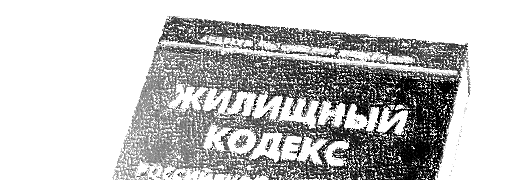 Семинар вела 
Фролова Ольга Евгеньевна,
председатель Правления 
НП «Воронежское Содружество ТСЖ», 
Руководитель Воронежского городского центра 
общественного  контроля в сфере ЖКХ
При реализации проекта используются средства государственной поддержки, выделенные в качестве гранта в соответствии c распоряжением Президента Российской Федерации от 05.04.2016 № 68-рп и на основании конкурса, проведенного Общероссийской общественной организацией «Российский союз ректоров».
123